Sensors
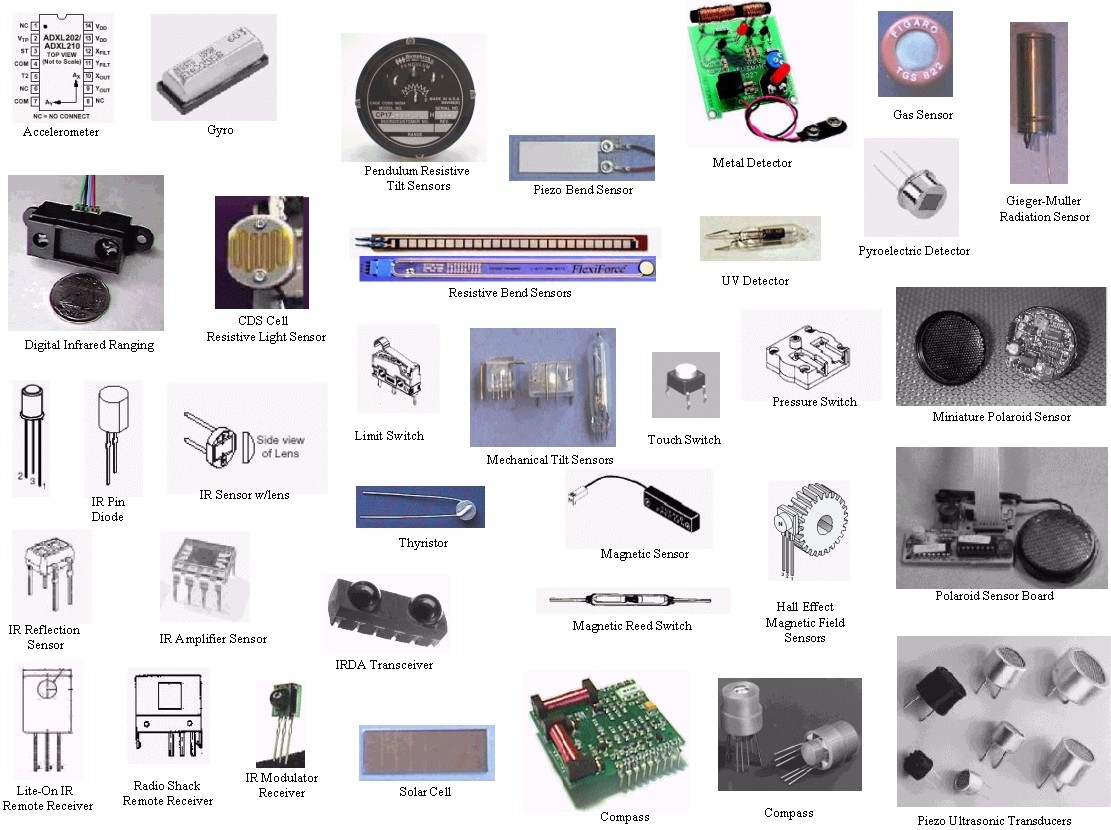 Sensors are for Perception
Sensors are physical devices that measure physical quantities.
	– Such as light, temperature, pressure

Perceptual system of a robot
	– Proprioception (internal)
	– Exteroception (external)

• Sensor noise and errors are inherent in physical measurement, thus the challenge of uncertainty
Switches
Switches measure current to detect an open or closed circuit.
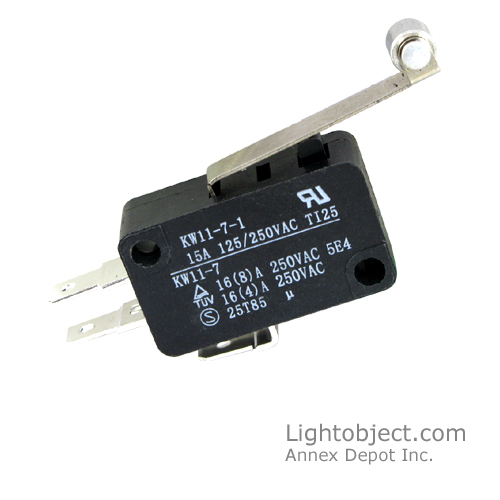 Levels of Processing
• Electronics (low level): such as measuring voltages

• Signal processing (medium level): such as separating voice from noise

• Computation (high level): such as recognizing an object from an image
Examples
Bump Sensors (low) 
	Odometer (low)
	Sonar (medium)
	Speech (medium)
	Vision (high)

Given the sensor input,
	– Both simple and complex sensors can be used to answer the 	question:
	What should a robot do? (action in the world)
– Complex sensors can also be used to answer the question:	What was the world like? (reconstruction of the world)
Locating People
What kind of sensor would you use to locate people in a room?
Camera is the most obvious, but the most complex to process the signal.

Temperature: locate objects within human body temperature.
Movement: locate objects moving that are a certain size.
Color: locate objects of skin color, or human clothes.
Distance: locate objects that block a previously area that was open.

The sensors will need to be calibrated before use in the robot.
Finding Distance using Sonar
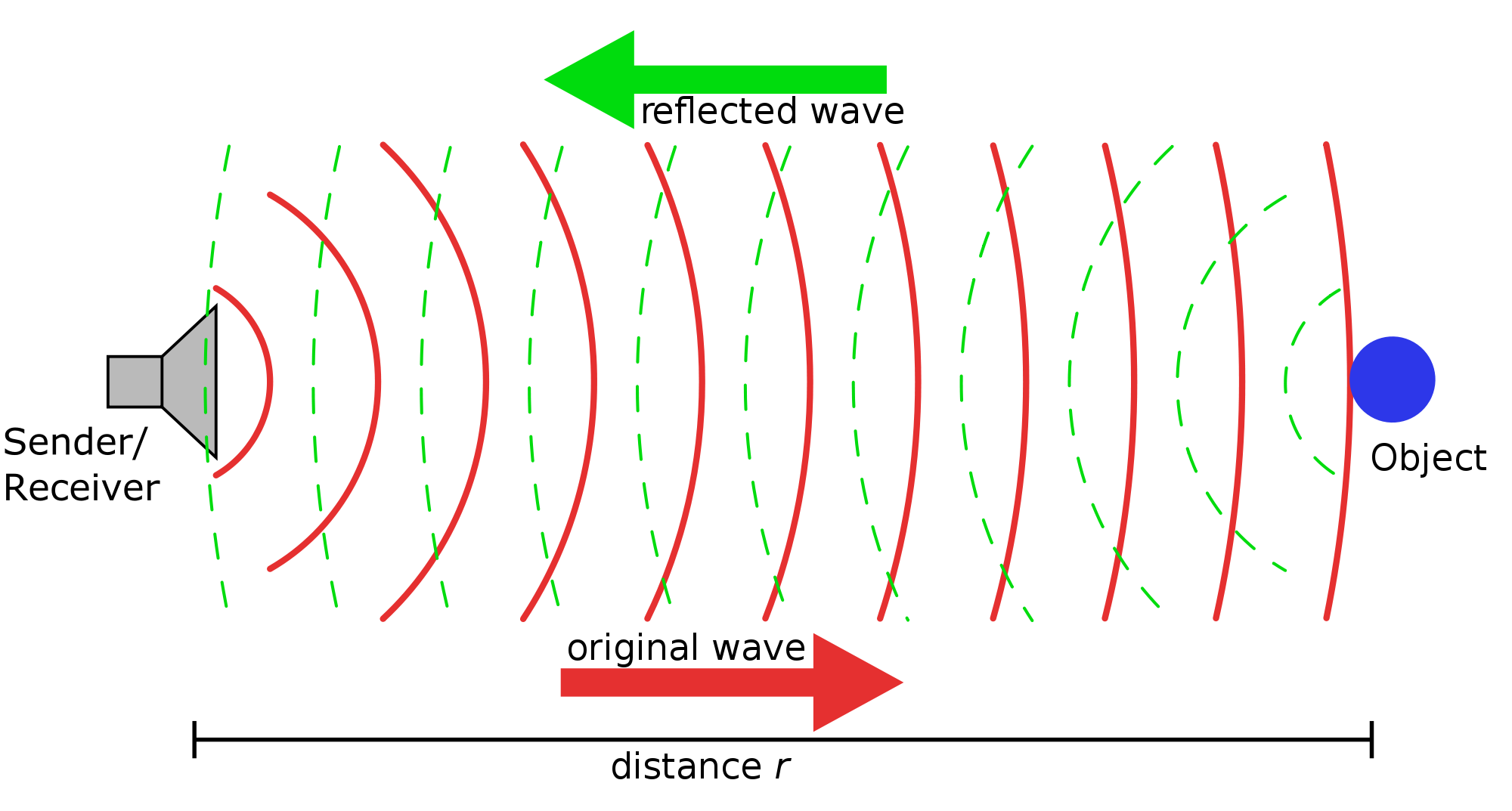 Simple Sensors
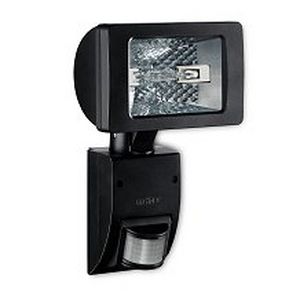 Simple Sensors are sensors that don’t require a lot of processing.

• Passive vs. Active (applies to both simple or
complex)
	– Passive: measures a physical property only, with a detector
	Ex: switches, resistive light sensors, cameras




	– Active: provides own signal/stimulus, with both an emitter and a detector
	Ex: reflectance and break beam, ultrasound and laser.
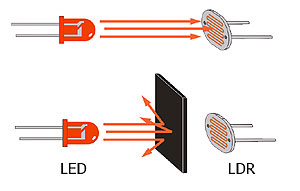 Types of Sensors
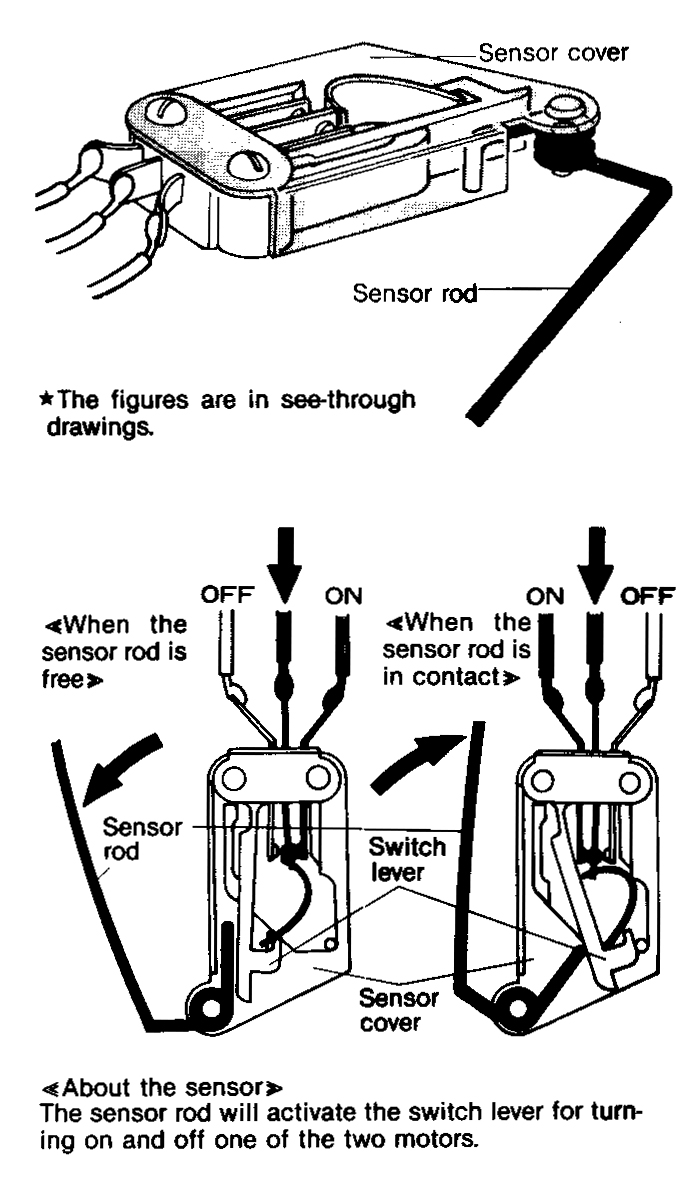 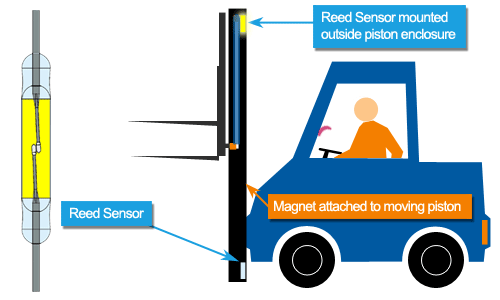 Limit sensor
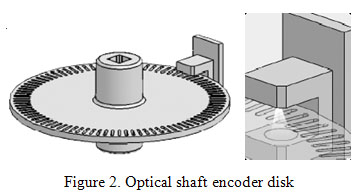 Shaft encoder sensor
Contact Sensor
Light Sensors
• Photocells convert light intensity to resistance in the circuit
• Work even with invisible light (such as infrared)
• Could be used for measuring intensity, differential intensity or break in continuity
– Reflectance sensors: active sensors with emitter and
detector side by side
– Break beam sensors: emitter and detector face each
other
• Calibration is used to reduce noise
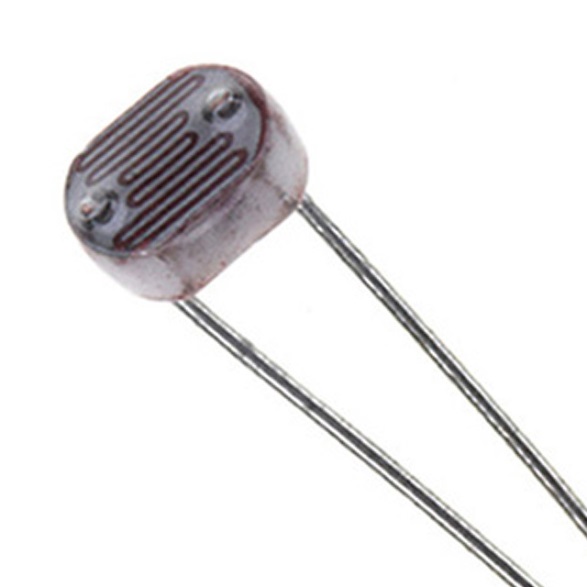 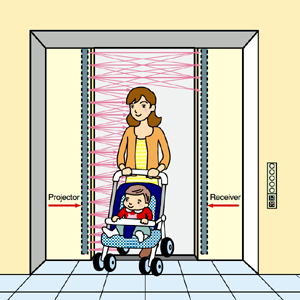 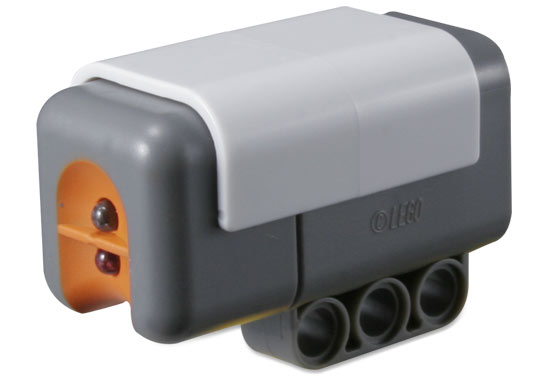 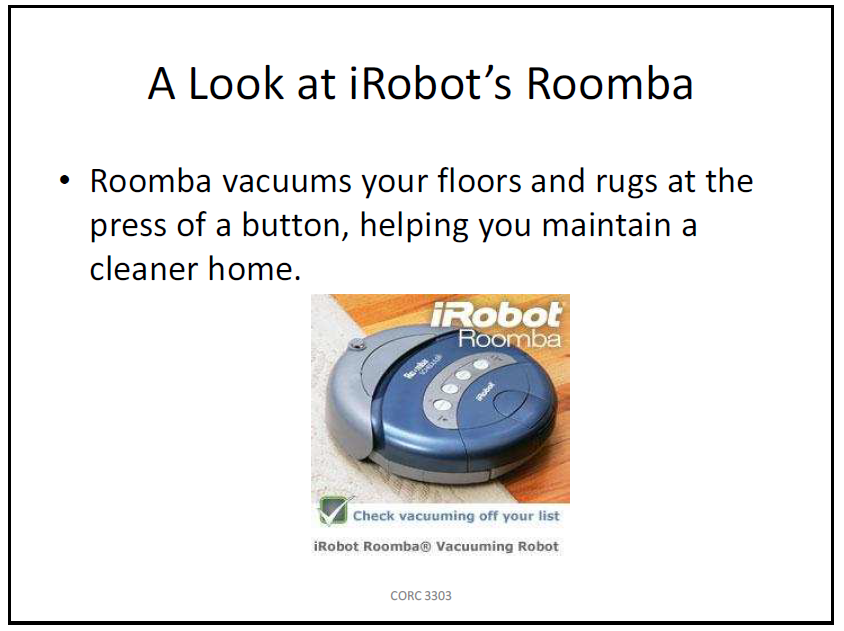 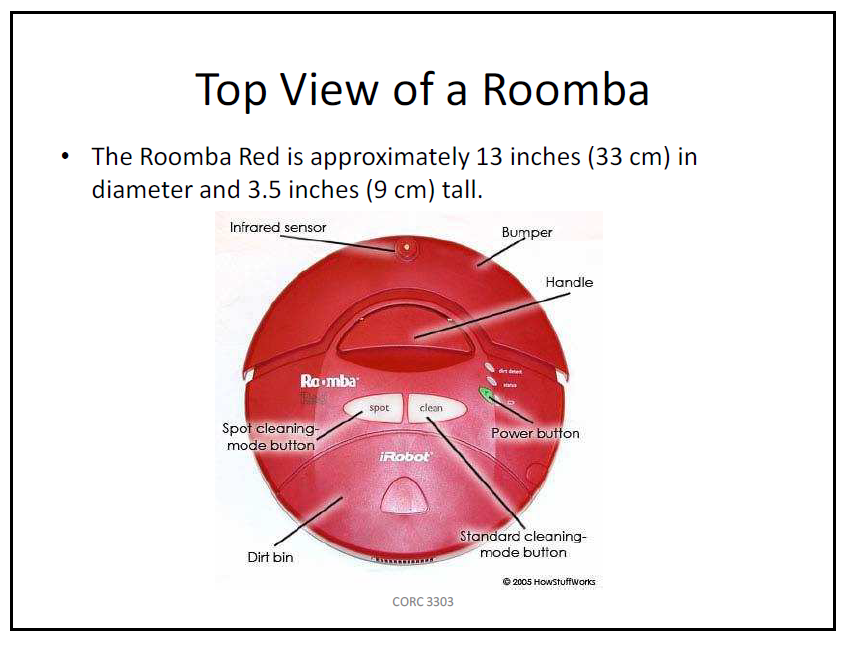 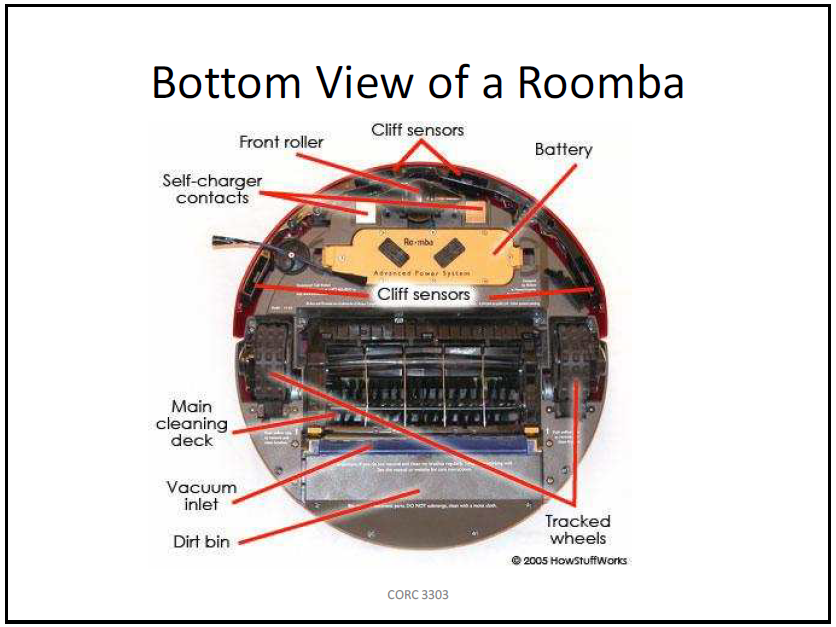 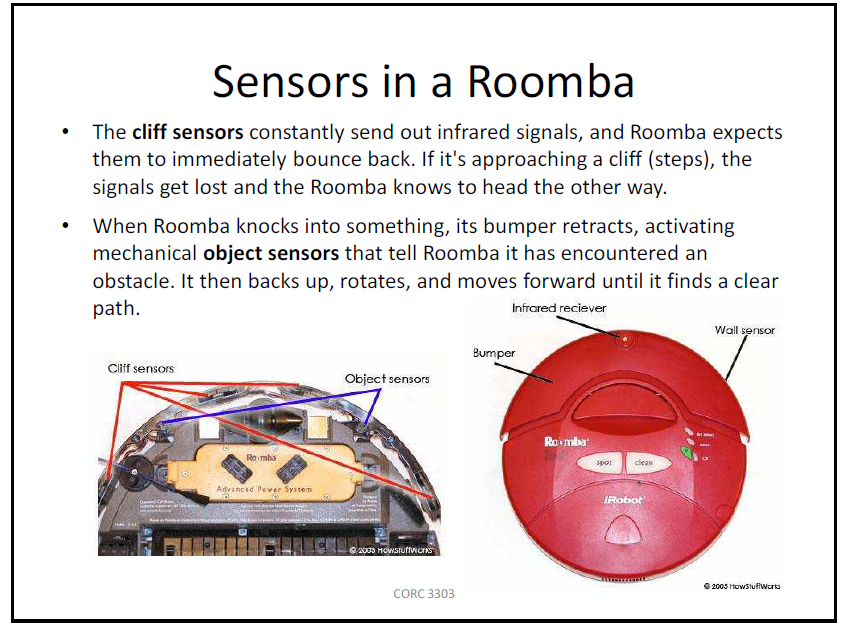 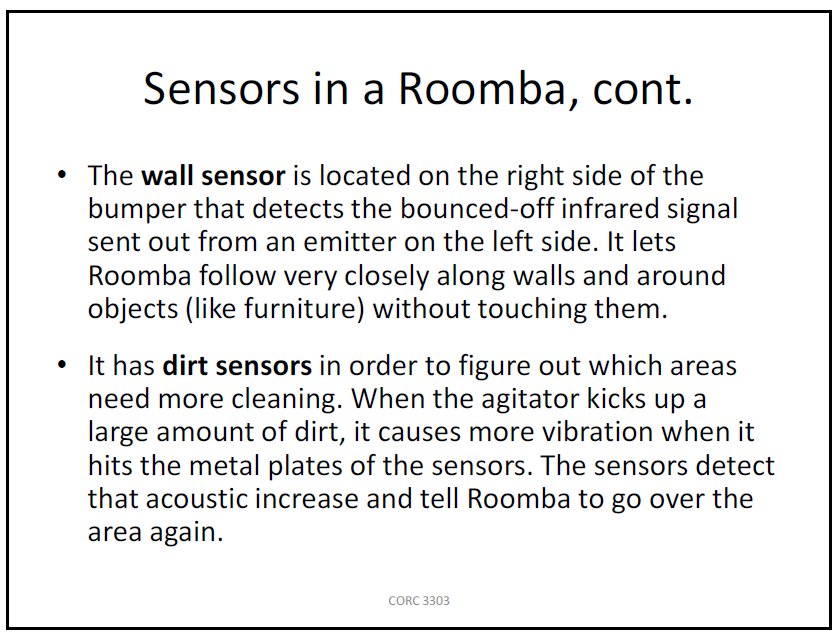 Decision Making
Sensory inputs, such as the value of the light sensor, will make the robot a little more intelligent.

• We need a decision-making mechanism so that our robots can react to their environment autonomously (without a human touching it).

• Decision making is achieved by conditional execution
in the programming environment. 

• In MindStorms, by using Conditional Constructs (if-then-else) , we can allow programs to behave differently based on different values of sensor inputs.
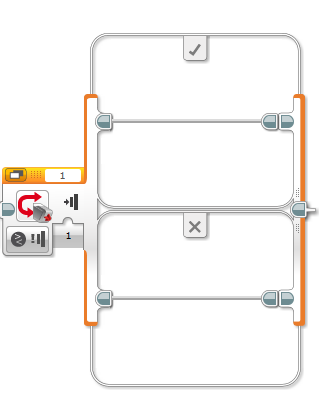 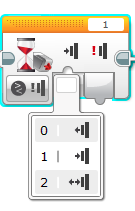